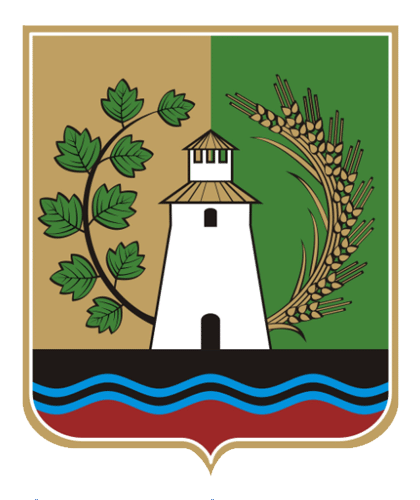 Финансовый отдел  администрации МО «Старосахчинское сельское поселение»
Информация о бюджете муниципального образования «Старосахчинское сельское поселение» на 2025 год и плановый период 
2026 и 2027 годов
ГЛОССАРИЙ_______________________
Бюджет (от старонормандского bougette в знач. кошелёк, сумка, мешок с деньгами) — финансовый план определённого субъекта (семьи, бизнеса, организации, государства и т. д.), устанавливаемый на определённый период времени, в настоящее время на три года. Подходы к изучению и использованию бюджетов различаются в зависимости от сектора экономики: корпоративного сектора, государственного сектора или сектора домохозяйств — в каждом из них бюджет имеет свои отличающиеся от других характеристики.
Доходы бюджета денежные средства, поступающие в безвозмездном и безвозвратном порядке в соответствии с законодательством РФ в распоряжение органов государственной власти и местного самоуправления.
Расходы бюджета экономические отношения, связанные с распределением фонда денежных средств государства и его использованием по отраслевому, ведомственному, целевому и территориальному назначению.
Межбюджетные трансферты - это средства одного бюджета бюджетной системы РФ, перечисляемые другому бюджету бюджетной системы РФ.
Дефицит бюджета превышение расходов бюджета над его доходами. В случае превышения доходов над расходами возникает бюджетный профицит. В идеале бюджет любого уровня бюджетной системы государства должен быть сбалансирован.
Бюджетный процесс
Составление местного бюджета осуществляется на основе:
Основных направлениях бюджетной и налоговой политики муниципального образования на очередной финансовый год
Перечня муниципальных программ, подлежащих финансированию в 2025 году
Планового реестра расходных обязательств
Предложений главных администраторов доходов
Бюджетных заявок ГРБС
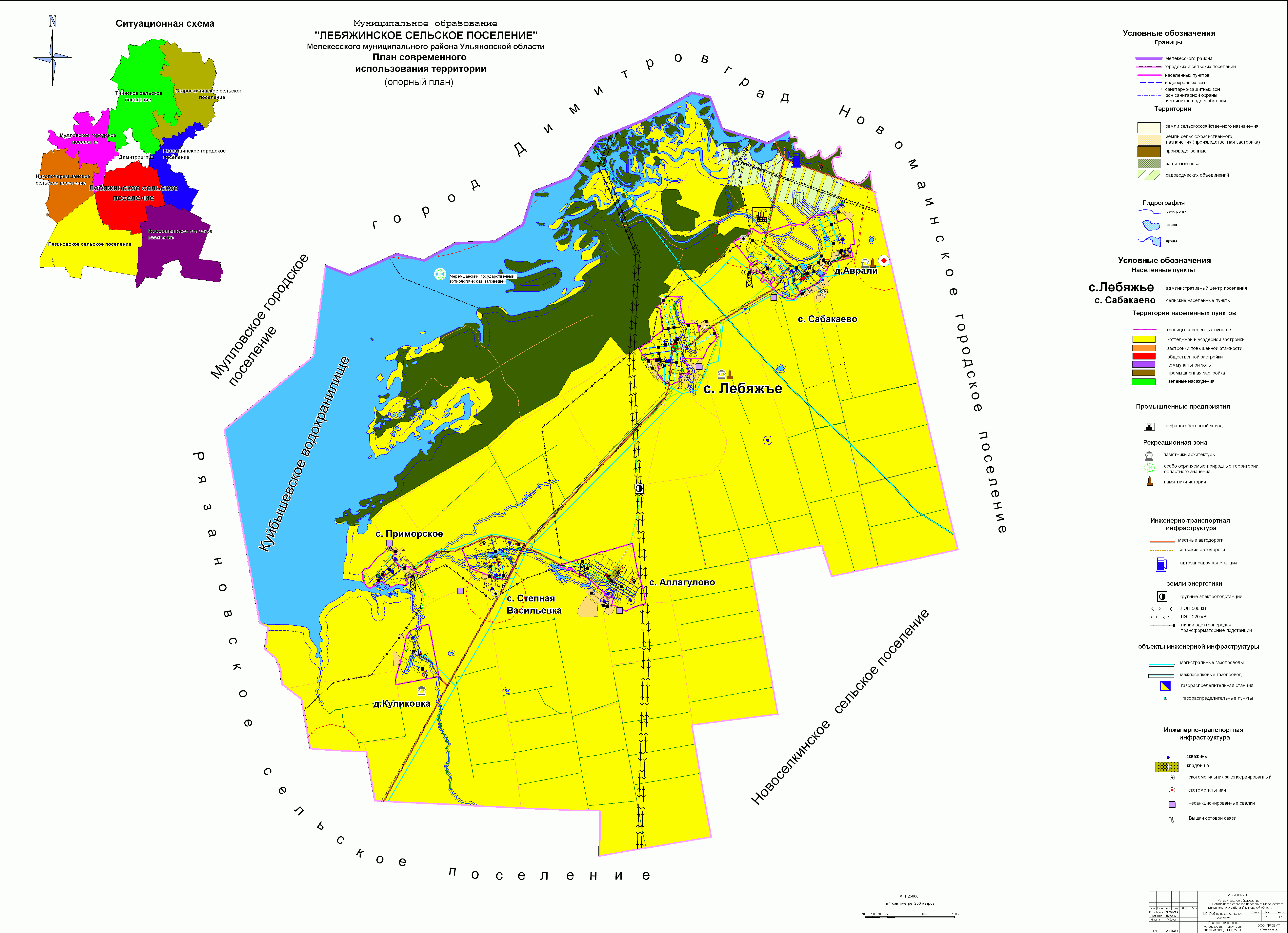 Вводная часть
Центром   Старосахчинского  поселения   является  село  Старая Сахча в  границы  которого  входят  населенные  пункты : с. Старая Сахча, с.Новая Сахча, с.Аппаково,с.Боровка,с.СтарыйПисьмирь,с.Бригадировка,п.Юданово,п.Некарасово, п.Курлан.
От  районного  центра   г. Димитровграда  до  с.Старая Сахча   - 40  км.  
Муниципальное образование расположено в  лесной зоне. 
При средней плотности заселенности, численность зарегистрированных на территории  Старосахчинского сельского поселения, составляет 1605 человек. Из них трудоспособных – 831 человек.
Показатели социально-экономического развития МО «Старосахчинское сельское поселение»
Крупнейшие налогоплательщики муниципального образования «Старосахчинское сельское поселение»
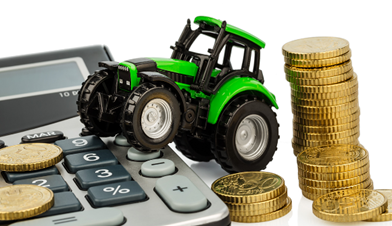 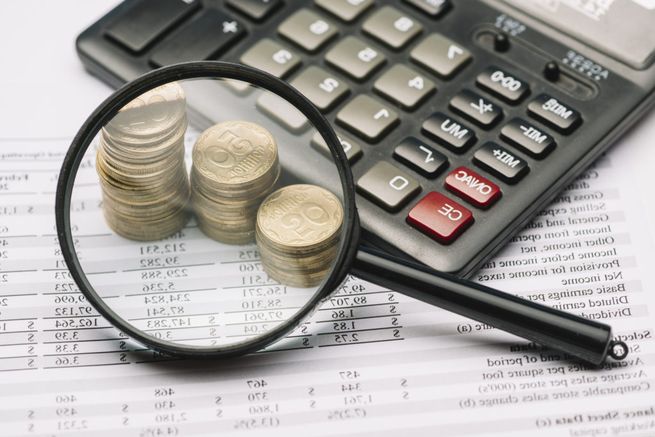 Динамика доходов и расходов бюджета муниципального образования «Старосахчинское сельское поселение» за        2020-2025 г                                                                                             в тыс.руб.
Налоговая политика в 2025 году будет направлена на обеспечение поступлений в бюджет всех доходных источников в запланированных объёмах
Экономический и налоговый потенциал муниципального образования «Старосахчинское сельское поселение» формируют:
13 предприятий и 21 ИП, предоставляющие рабочие места;
964 граждан, имеющих в личной собственности недвижимое имущество, которые являются плательщиками налога на имущество физических лиц;
1597 граждан, имеющих земельные участки, оформленные в соответствии с действующим законодательством в собственность.
Рост бюджетных поступлений планируется достичь за счёт:
Снижение задолженности по налоговым и неналоговым платежам в бюджет
Сокращение «скрытой» недоимки по налогу на доходы физических лиц
Противодействие схемам ухода от уплаты налогов
Легализация «теневой» заработной платы и объектов налогооблажения
Динамика налоговых и неналоговых доходов 2020-2025 гг.                                                                         в тыс.руб.
Структура доходов бюджета МО «Старосахчинское сельское поселение» на 2025год
Динамика поступлений НДФЛ                                                                                                                       в тыс.руб.
Динамика поступления земельного налога                                                                         в тыс.руб.
Динамика доходов от продажи земельных участков (продажа паёв)                                                                        в тыс.руб.
Динамика поступления налога на имущество                                                                        в тыс.руб.
Финансовая помощь в доходах местных бюджетов состоит из:
Динамика безвозмездных поступлений, передаваемых из бюджета «Мелекесский район» в бюджет МО «Старосахчинское сельское поселение» в 2025 году в сравнении с первоначальным планом 2024года (тыс.руб.)
Структура доходной части бюджета на 2025 год                                                                                                                          в тыс.руб.
Структура расходов бюджета муниципального образования «Старосахчинское сельское поселение» на 2025год                                                                                     в тыс.руб.
Всего расходов в 2024-15221,6
Расходы бюджета МО «Старосахчинское сельское поселение» в сфере культуры и кинематографии
2024 год (первоначальный план)
2025 год (первоначальный план)
457,4тыс.руб.
102,0 тыс.руб.
Расходы бюджета МО «Старосахчинское сельское поселение»на социальную политику
2024 год
2025 год (первоначальный план)
100тыс.руб.
100,0 тыс.руб.
Будет увеличение в течение года
Муниципальные программы
+1641,7 тыс.руб.
Перечень муниципальных программ                                                                                 в тыс.руб.
Финансовый отдел администрациимуниципального образования«Старосахчинское сельское поселение» Мелекесского районаУльяновской областиПочтовый адрес 433524,Ульяновская область, Мелекесский район с. Старая Сахча, ул. Комсомольская, 60 тел.(84235)9-63-39